New Simulation Specializations for AS and BS Degrees
Pathway to a career in simulation and video gaming
Graduate 
Complete Certification in Modeling and Simulation
Take AP classes, especially AP Computer Science
Take Seminole State College dual enrollment classes (if offered)
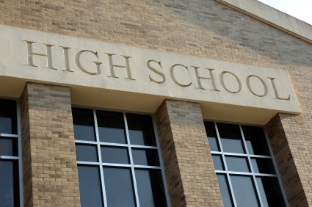 Graduate with college degree in computer programming or digital media
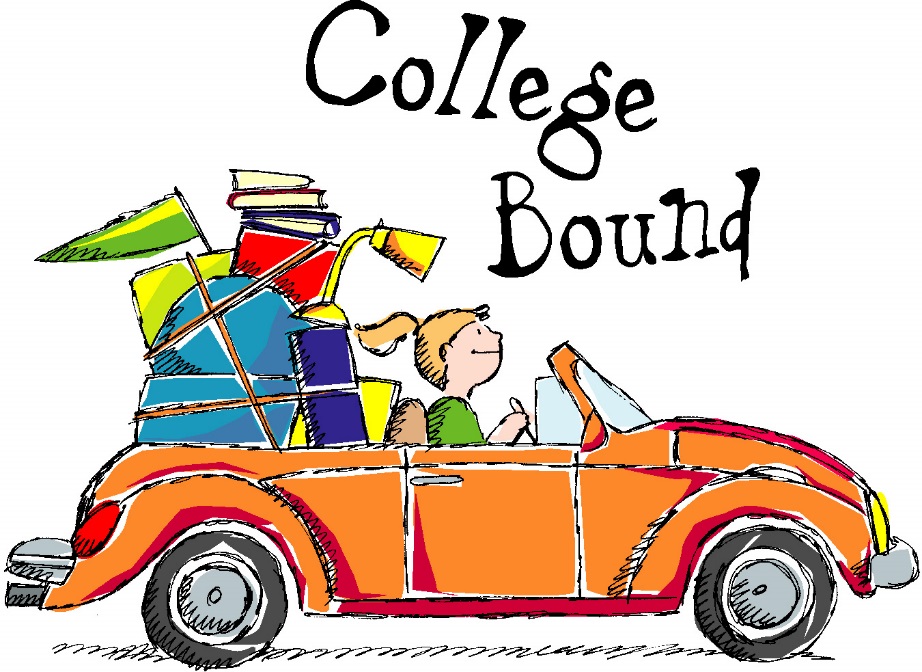 Get that dream job!
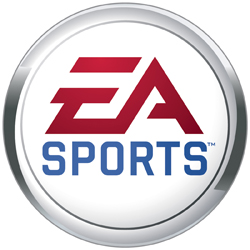 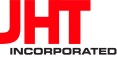 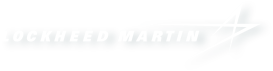 Simulation Specializations to be offered Fall 18 Term
AS Computer Programming and Analysis (12 credits in simulation)
transfers directly into BS Information Systems Technology degree
AS  and BS Engineering Technology (21 credits in simulation)
BS Information Systems Technology (6 credits in simulation)
Students earning the AS in Computer Programming and Analysis who transfer into the BS IST degree will graduate with 18 total credits in simulation

Note: at Seminole State College the AS degree is built into our BS degrees.  Students earn the AS degree halfway through their BS degree.
Take Advantage of DirectConnect between Seminole
State College and University of Central Florida!
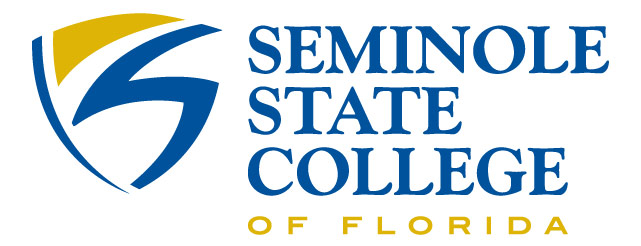 Things to know:
AA and AS are 60 credit hours (20 courses)
Considered a “2-year” degree
BA, BS, and BAS are 120 credit hours (40 courses)
Considered a “4-year” degree
AA degrees are considered a stepping stone to
earning BA or BS
AS degrees allow you to seek employment upon 
graduation and then continue working toward 
BS or BAS if you want
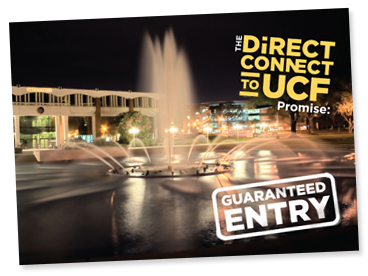 Option 1: Earn Associate in Arts (AA) in General Education 
complete all gen ed courses needed for BS in Computer Science,or BA in Virtual Arts or Digital Media
Option 2: Earn Associate in Science  (AS) in Computer Programming
Simulation Specializations starts in Fall 2018
AS graduates can earn BS Information Systems Technology
       at Seminole State College with simulation specialization
Option 3: Earn Associate in Science (AS) and (BS) Engineering Technology


Advantages
Lowers the cost for your 4-year BA, BS, or BAS degree
Seminole State charges $105 credit hour and UCF charges $212
This equates to over $6,600 in lower costs for BA, BS, or BAS if you 
get your AA or AS from Seminole State and BA, BS, or BAS fromUCF
You can work with an AS and continue classes at UCF part time
if needed
Smaller class sizes at Seminole State equates to higher learning
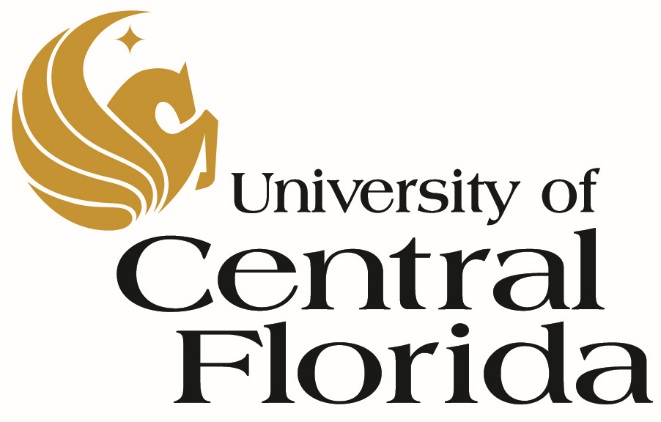 Option 1: Earn BS in Computer Science
Option 2:  Earn BA in Virtual Arts and Emerging
Media Management
Option 3: BA in Digital Media
Industry Advisory Meetings

IT – November 10th

Engineering – December 1st
Questions?
Contact: Dr. Gaught, gaughtw@seminolestate.edu